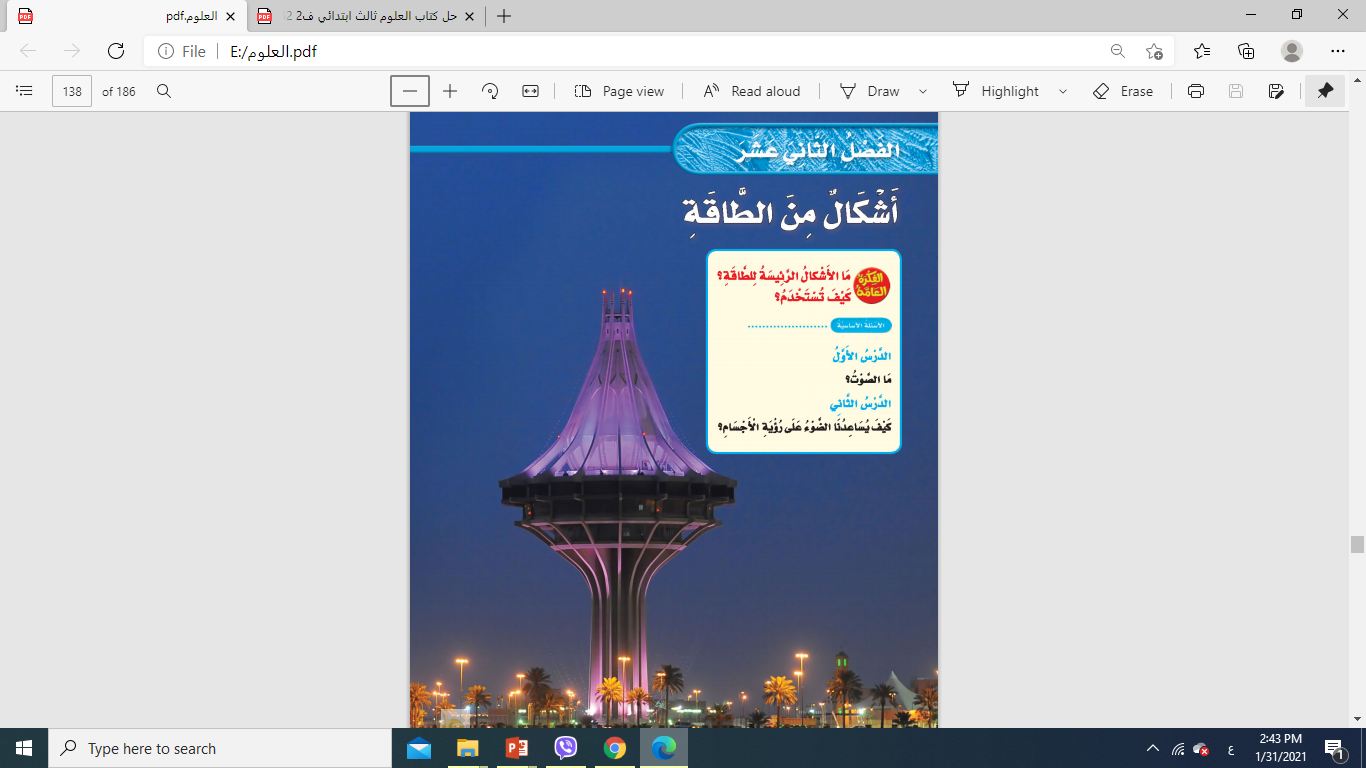 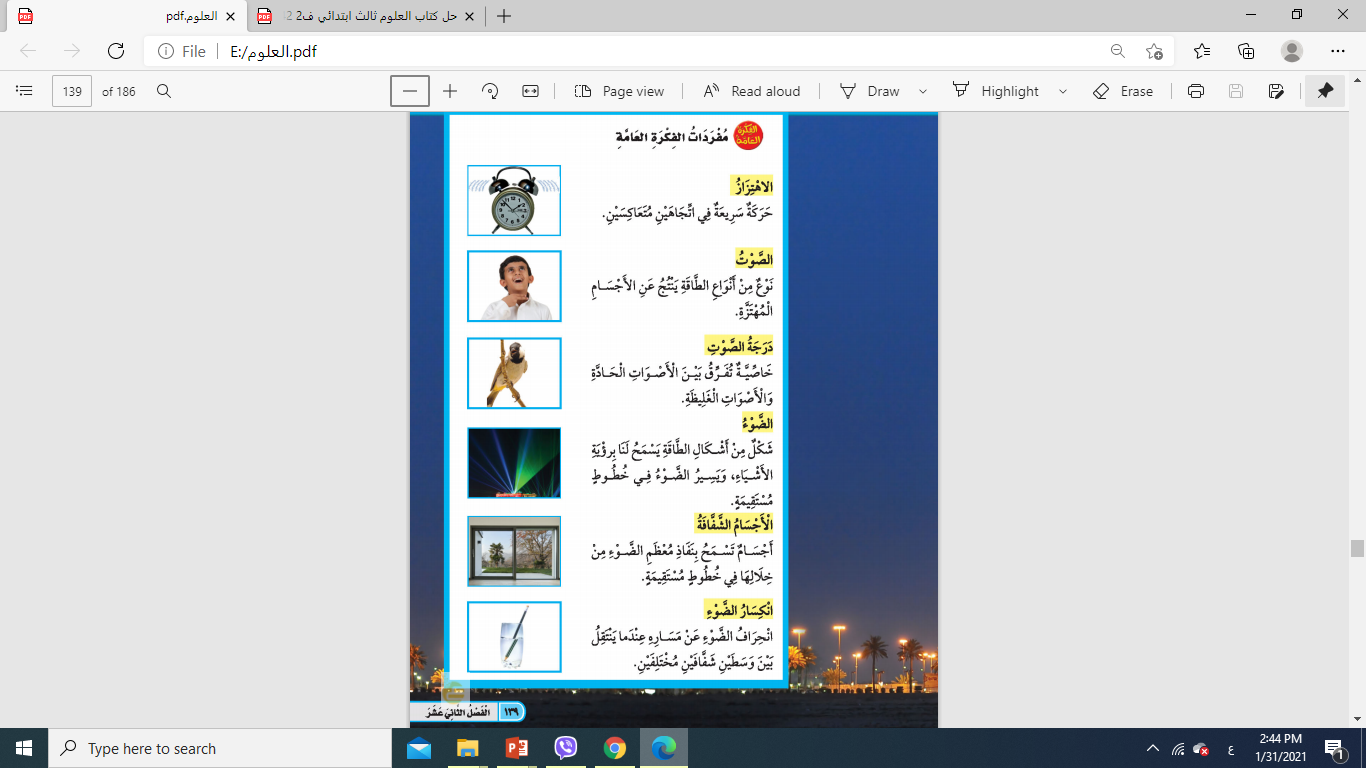 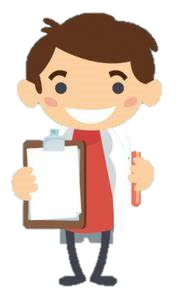 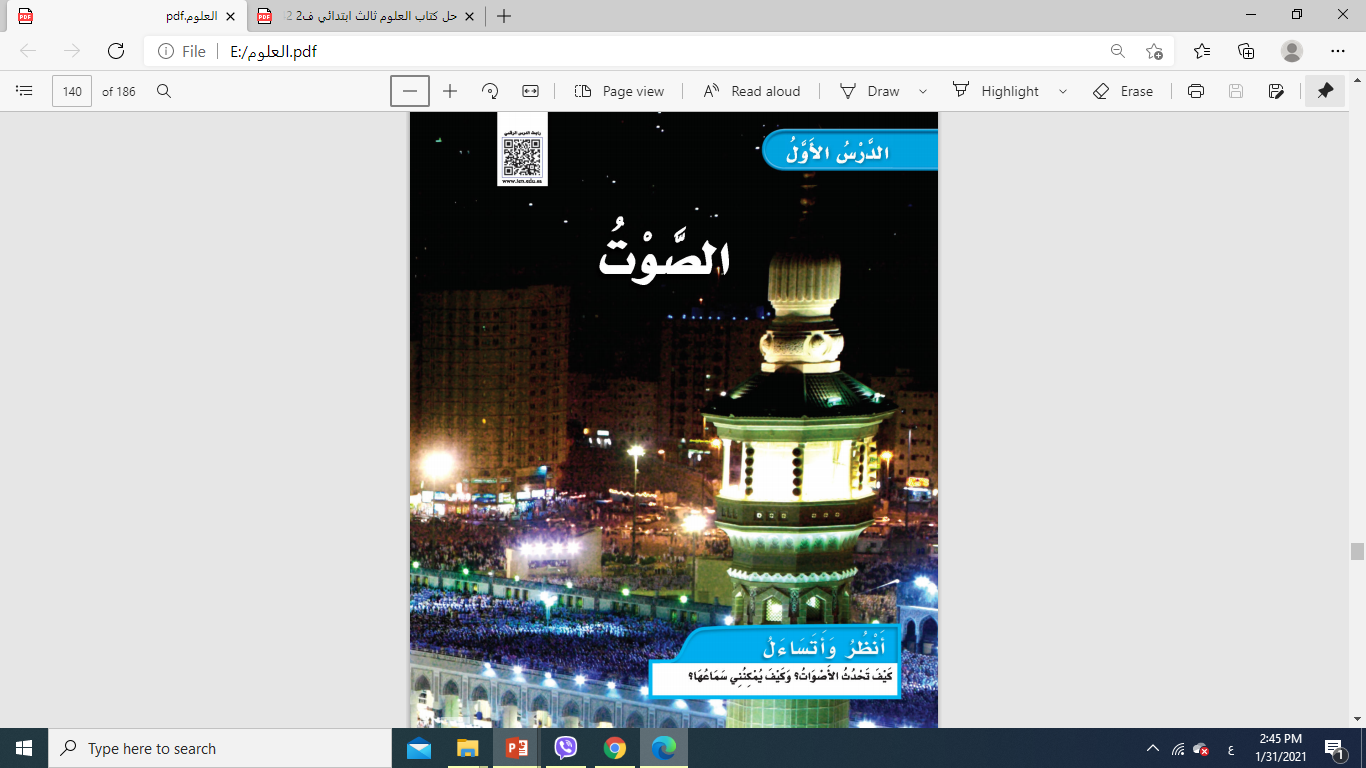 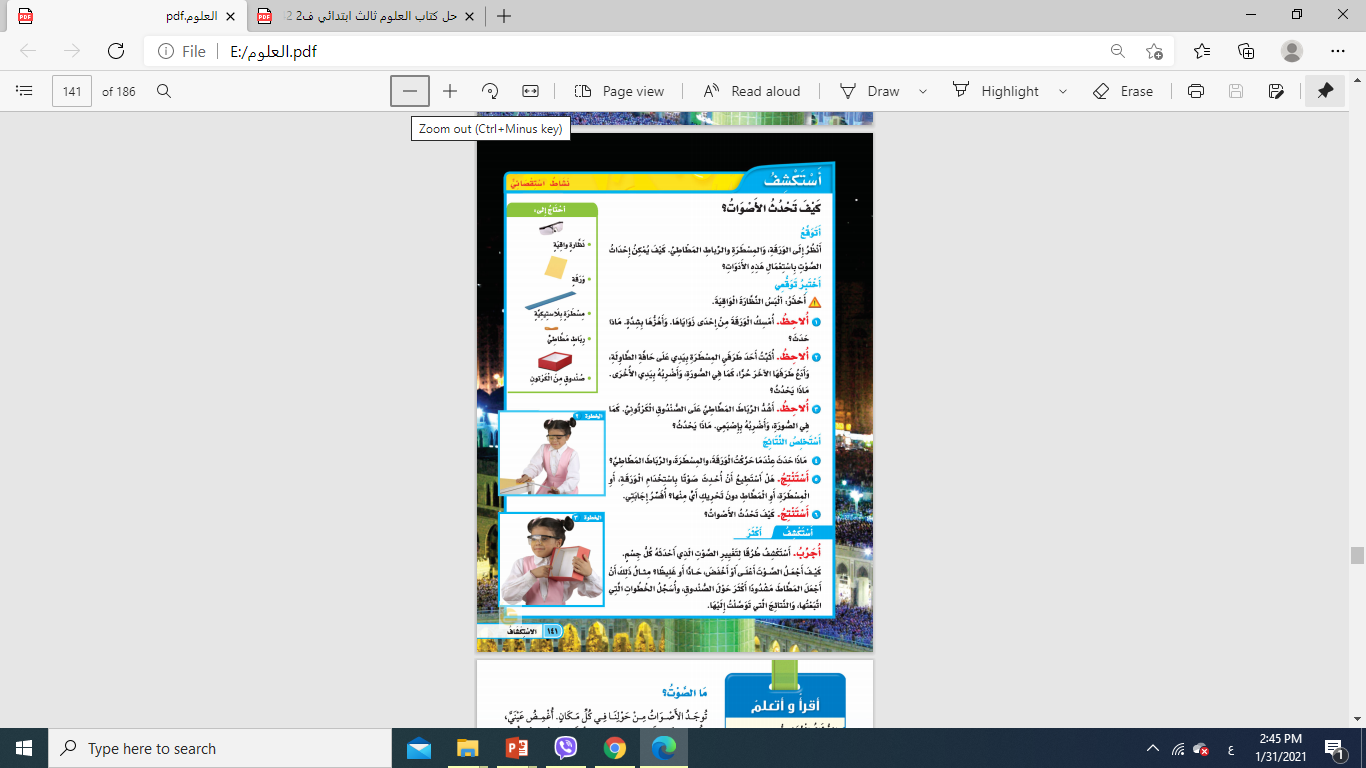 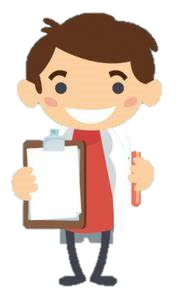 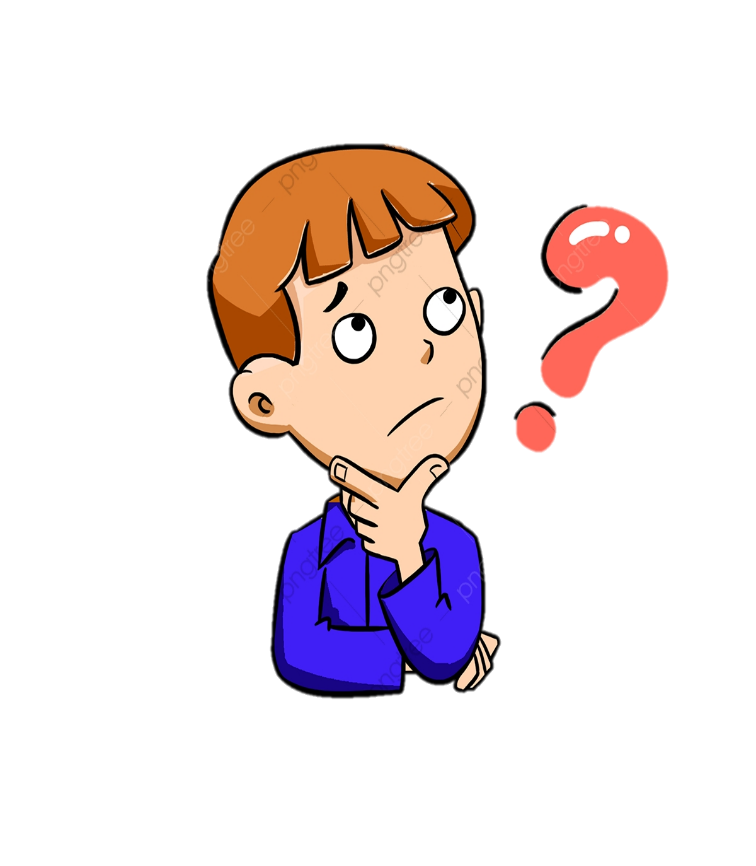 ما الصوت؟
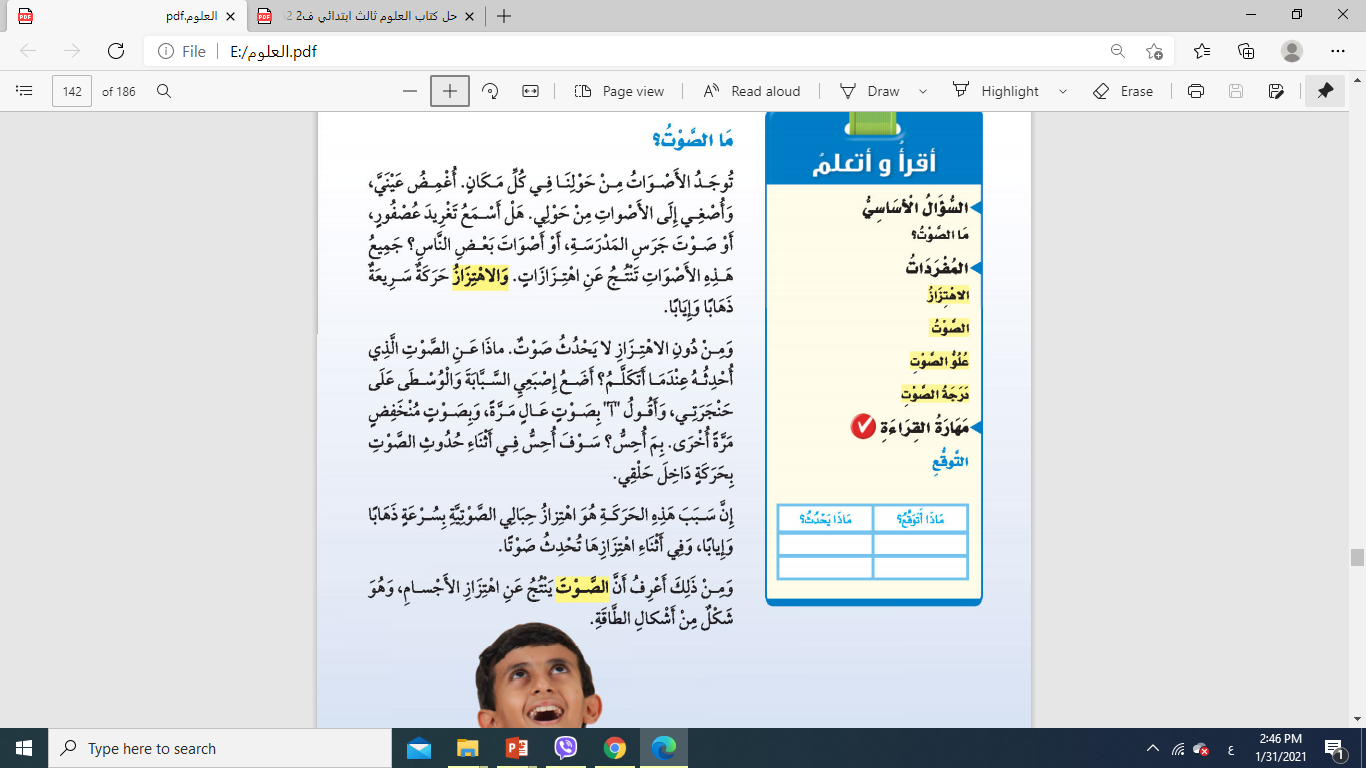 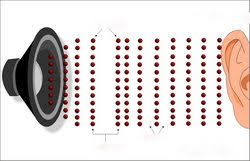 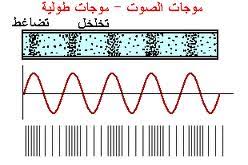 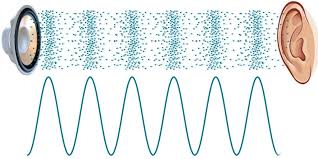 تجدنا  في جوجل
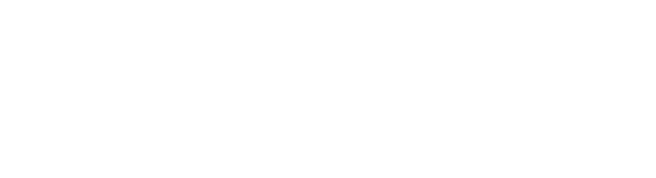 انتقال الصوت
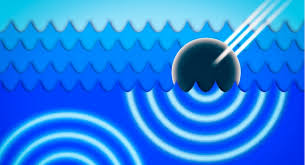 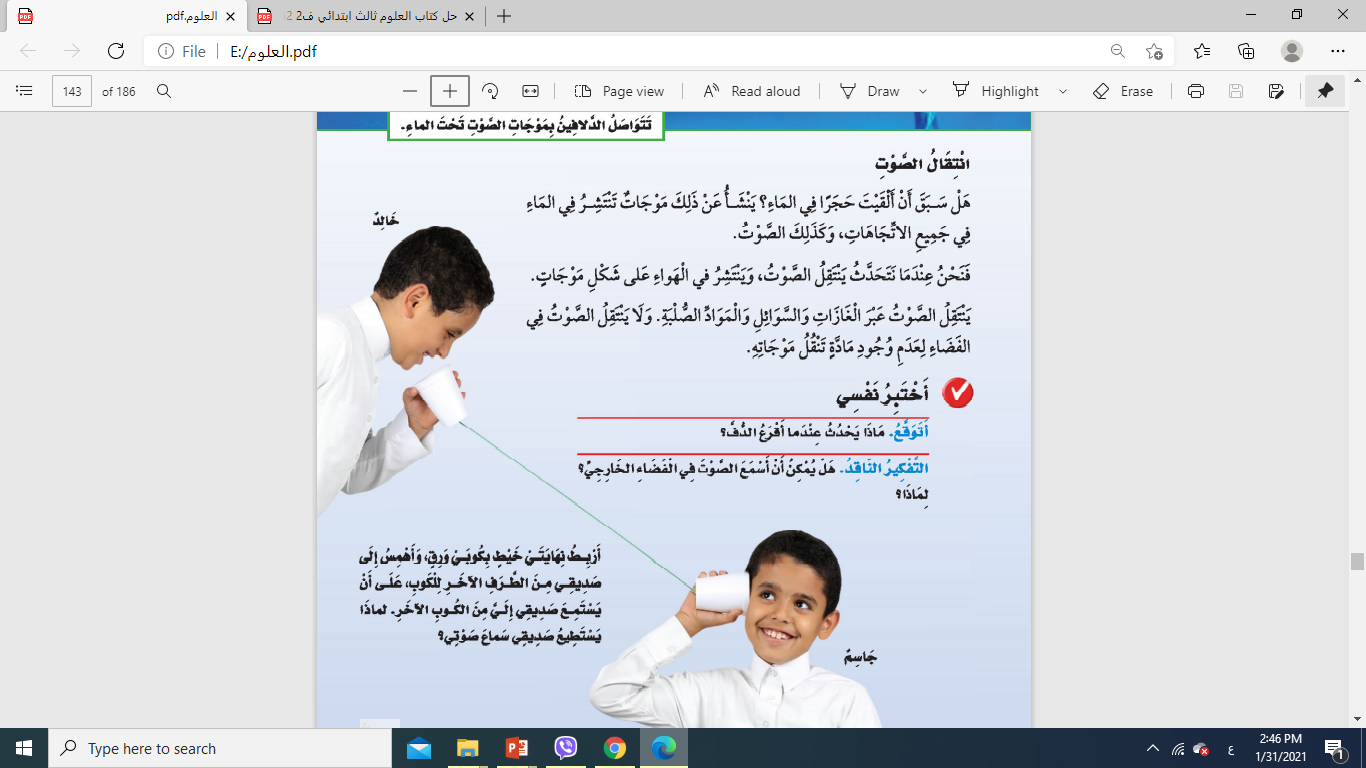 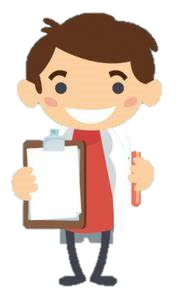 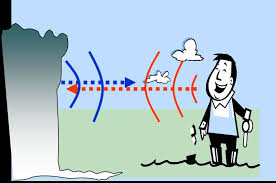 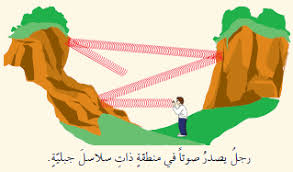 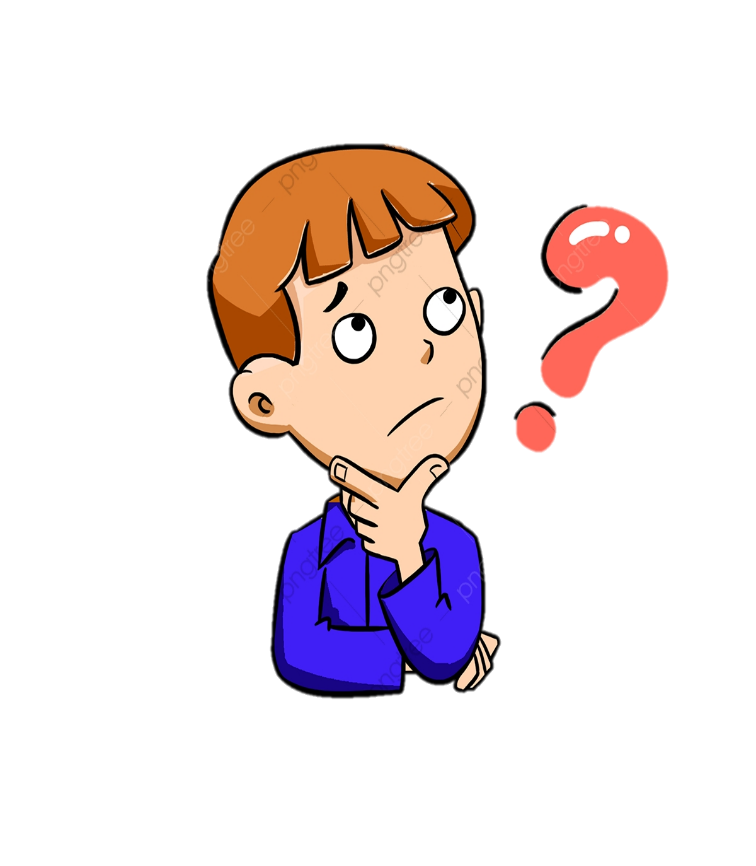 كيف تختلف الأصوات؟
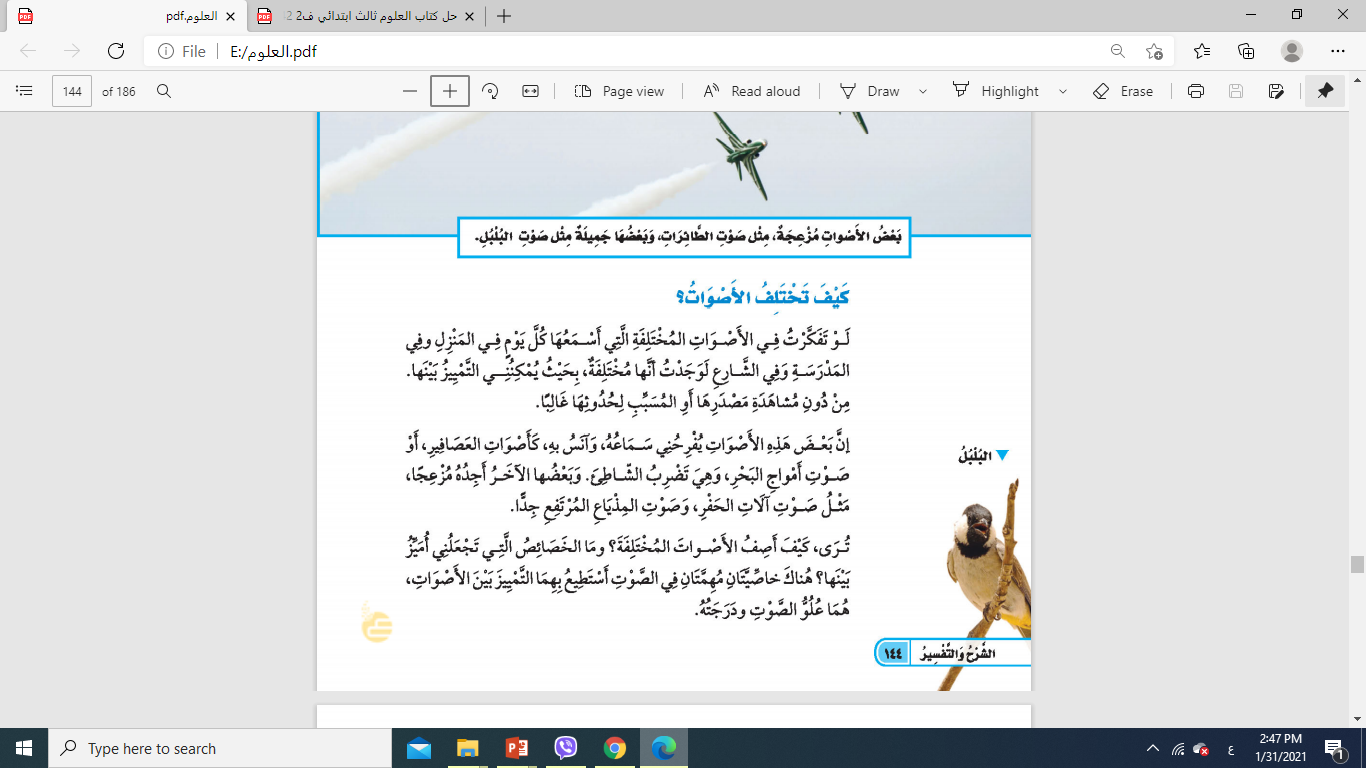 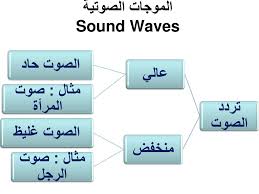 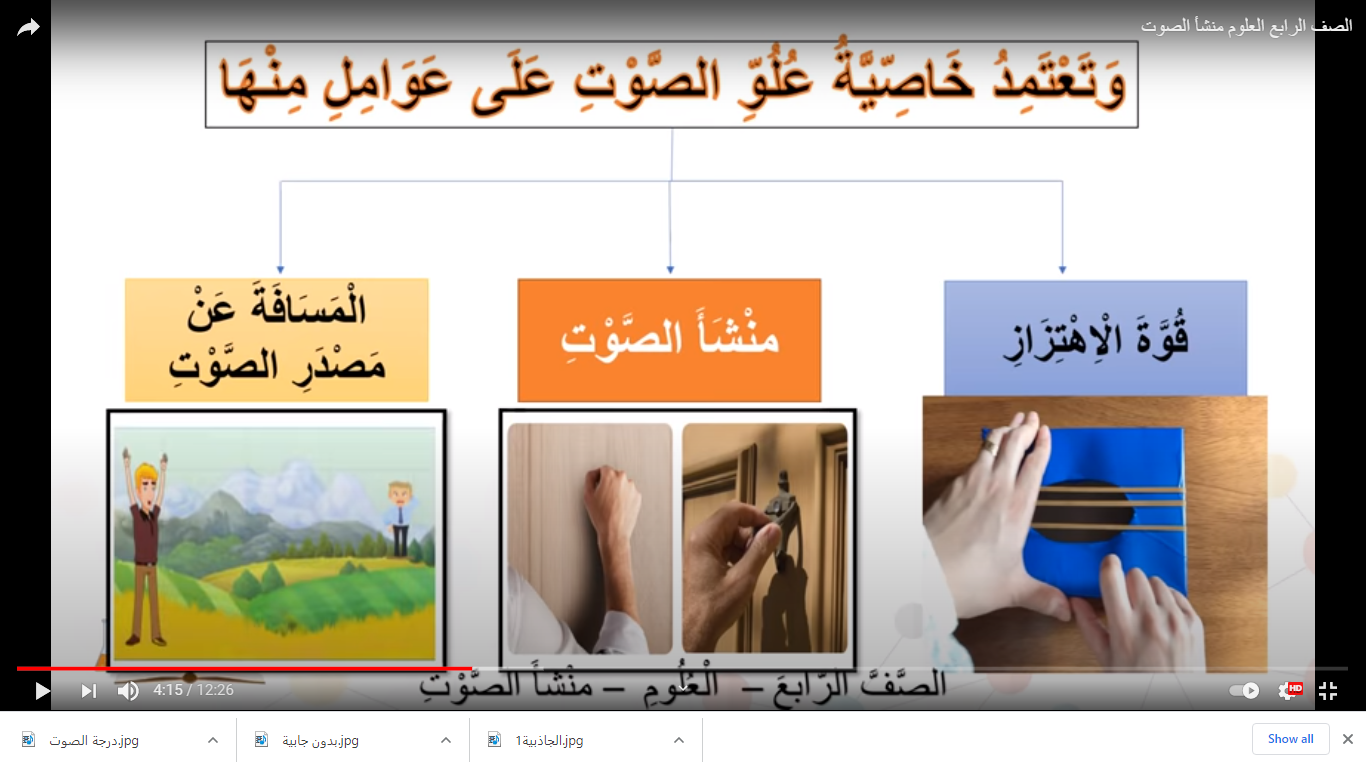 علو الصوت
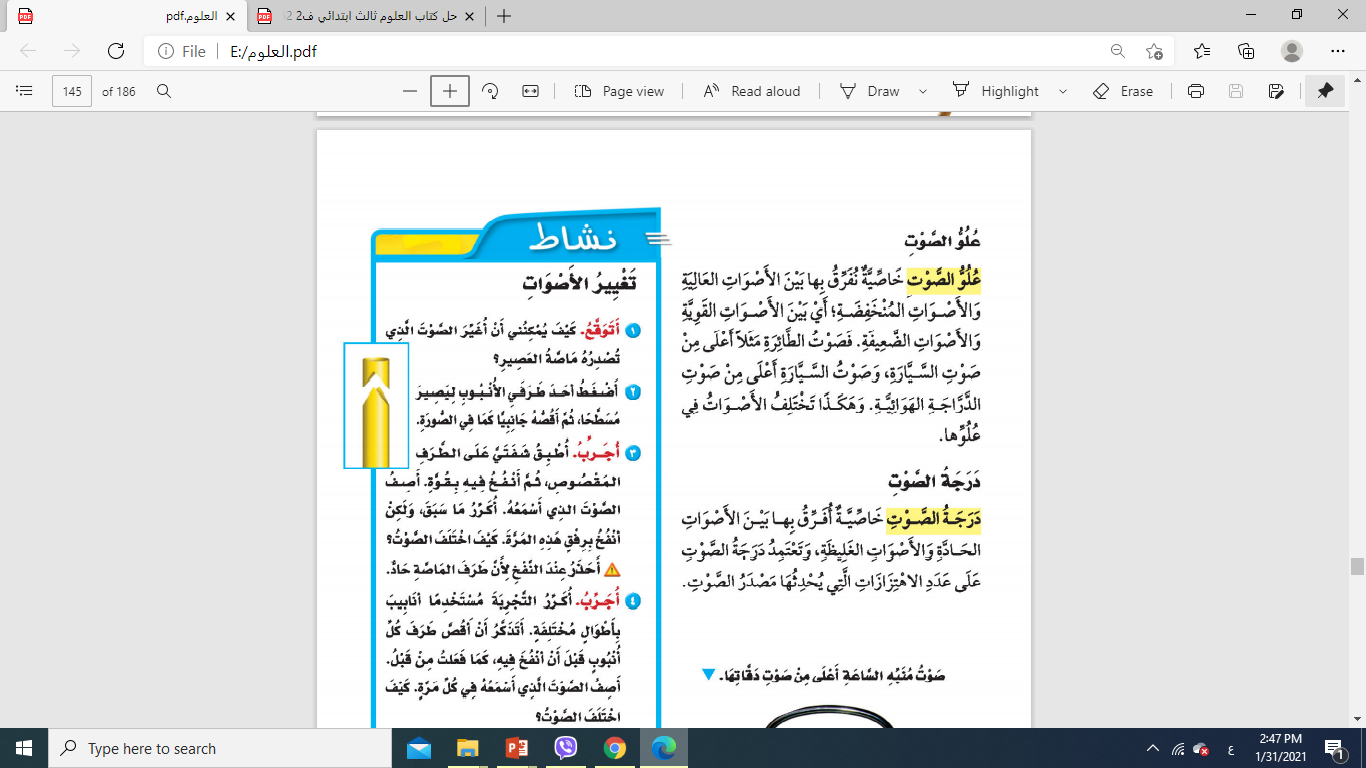 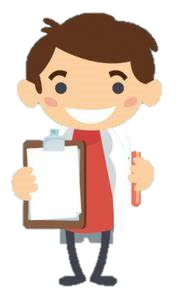 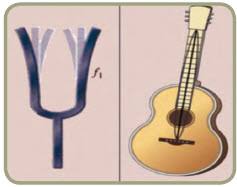 درجة الصوت
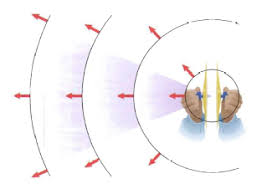 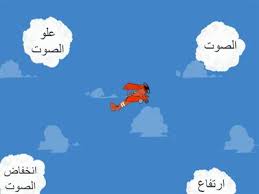 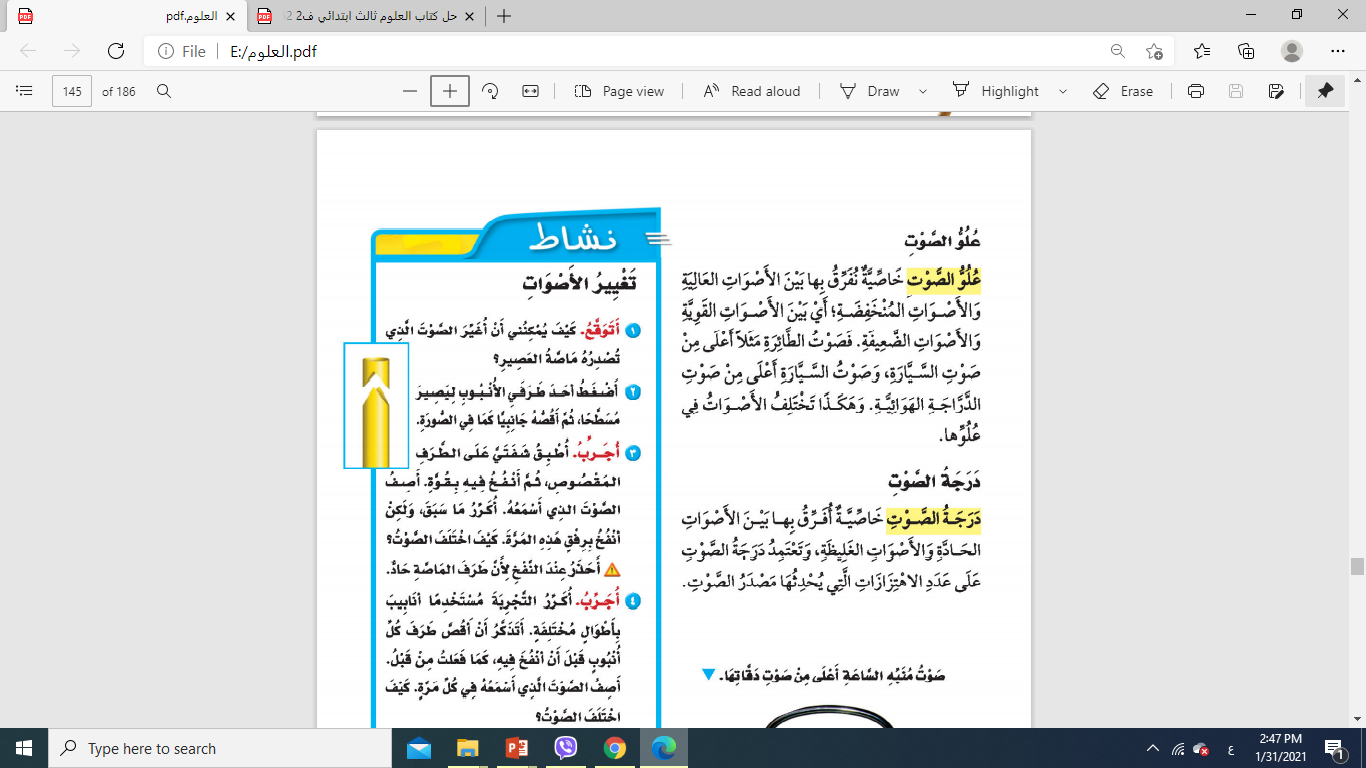 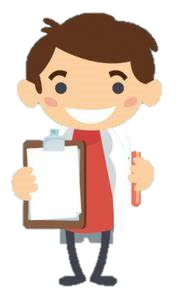 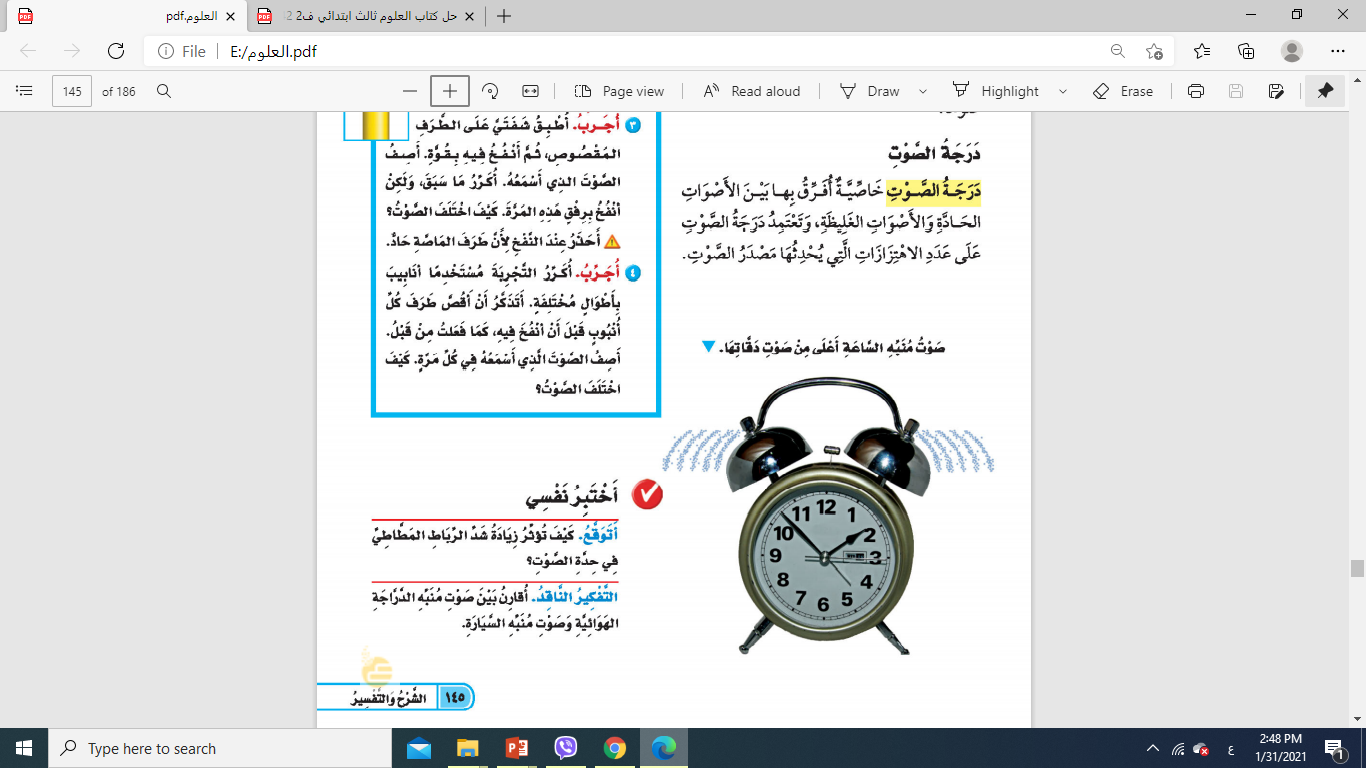 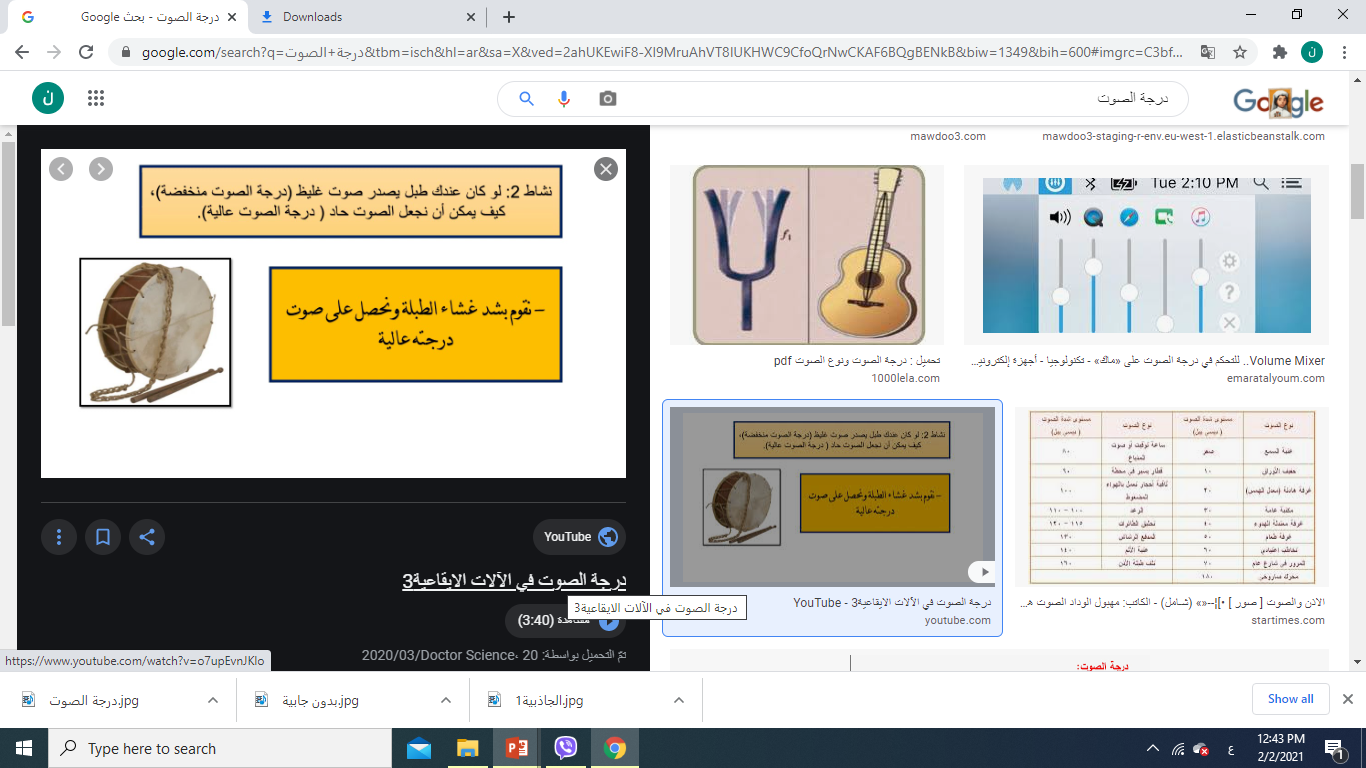 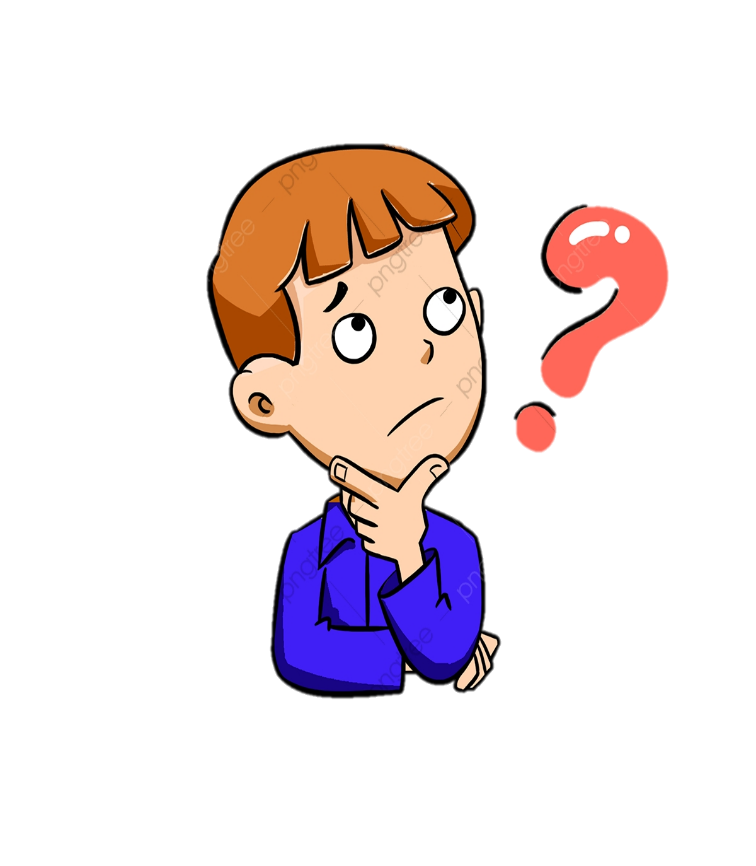 كيف أسمع الأصوات؟
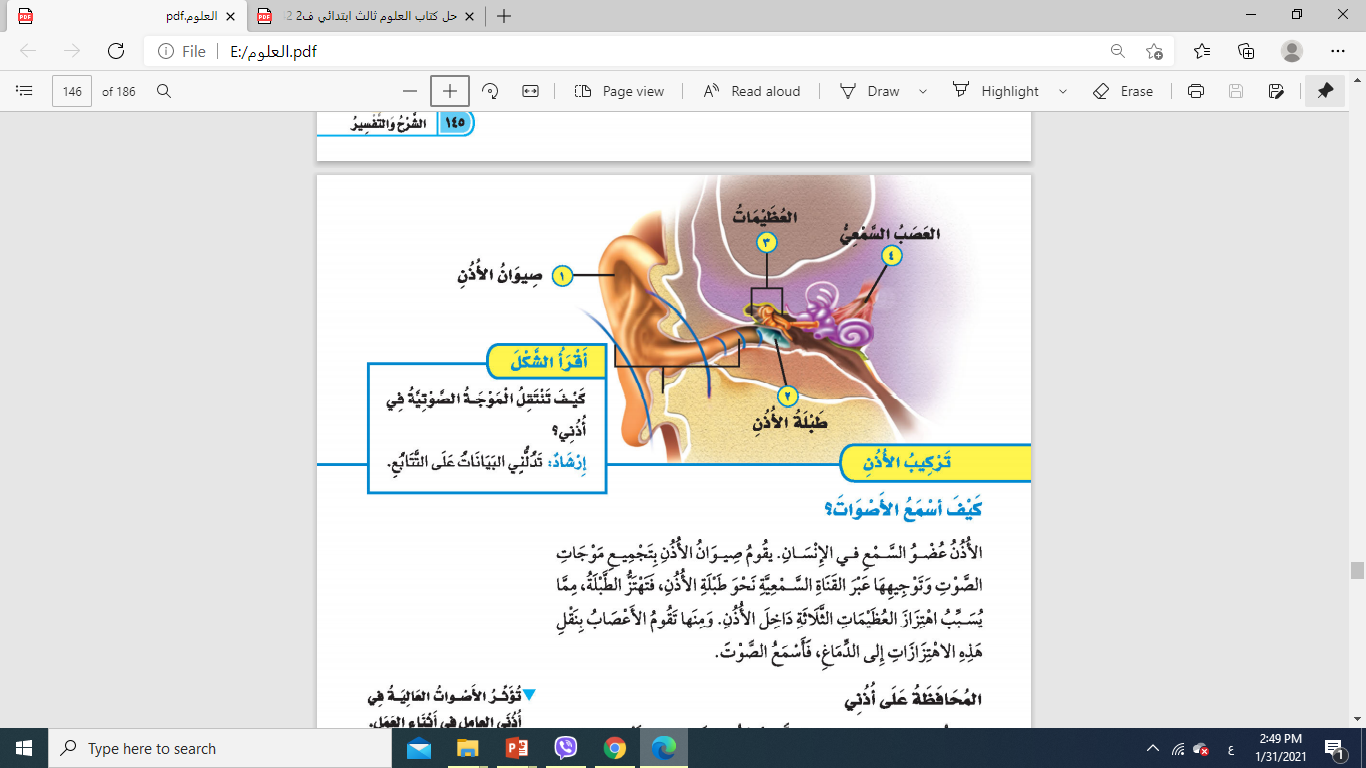 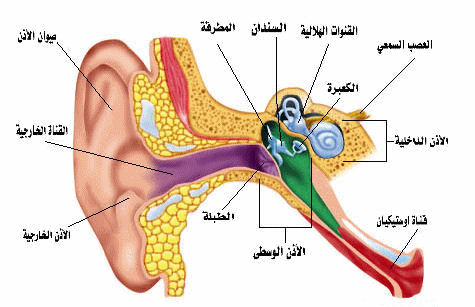 المحافظة على أذني
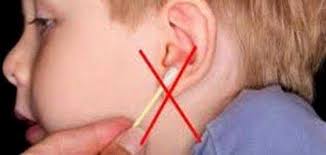 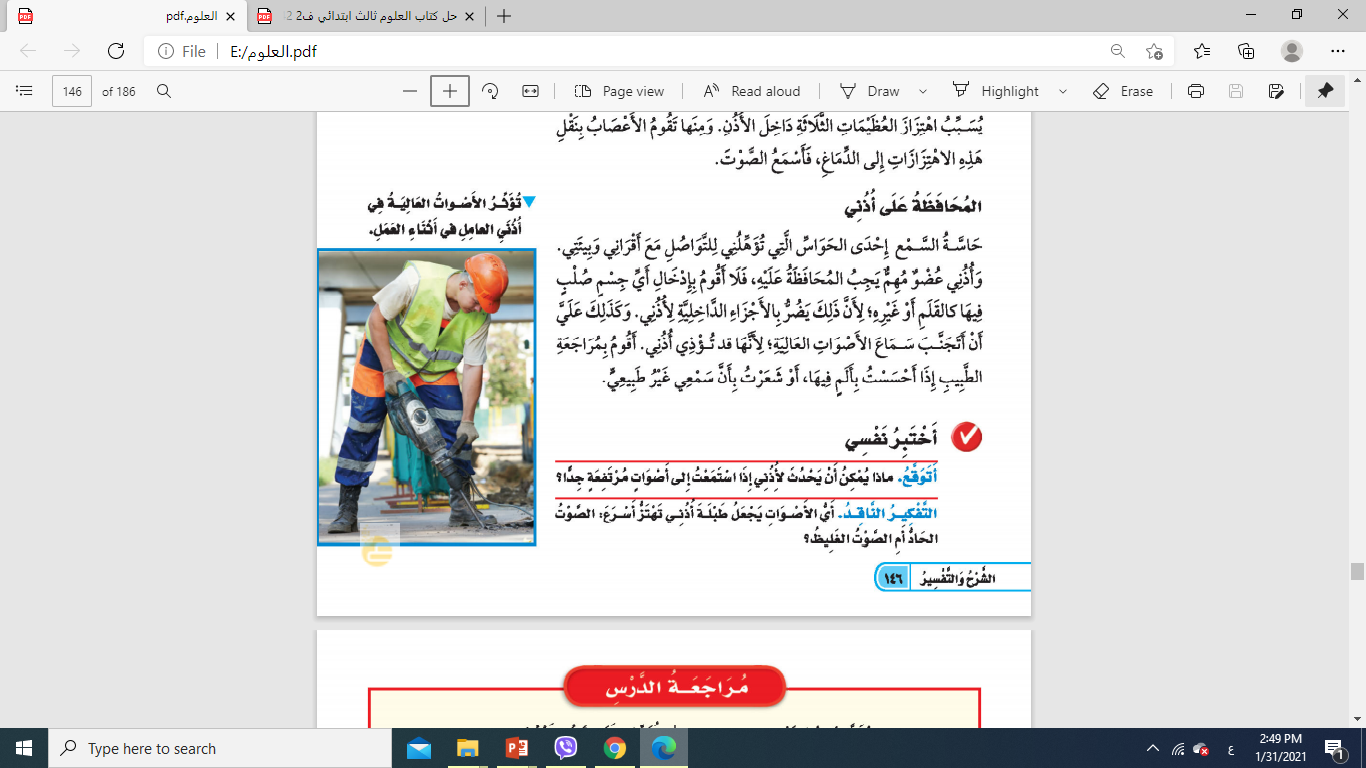 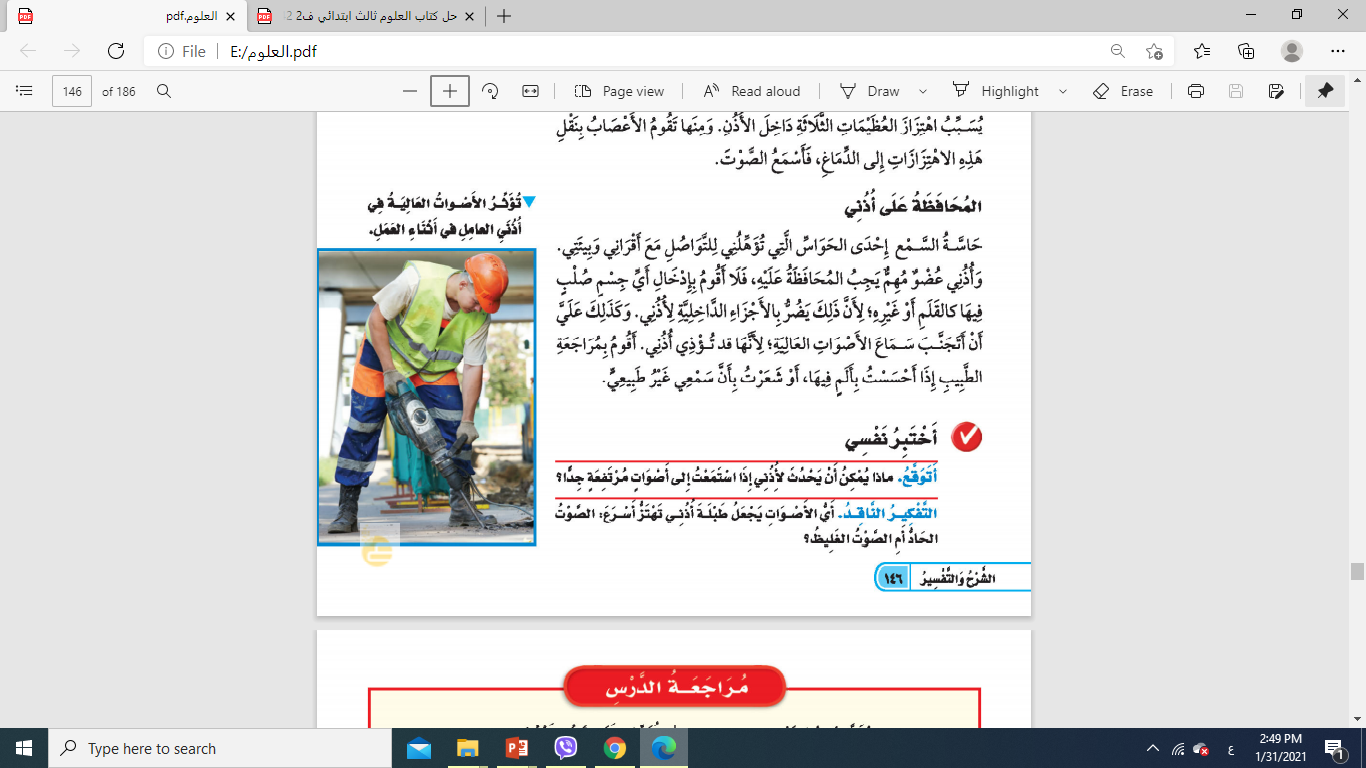 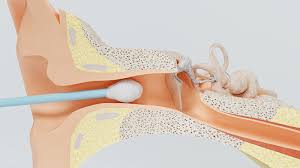